Урок окружающего мирав 4 классе«Из книжной сокровищницы Древней Руси»
Учитель: Боровлева Галина Николаевна
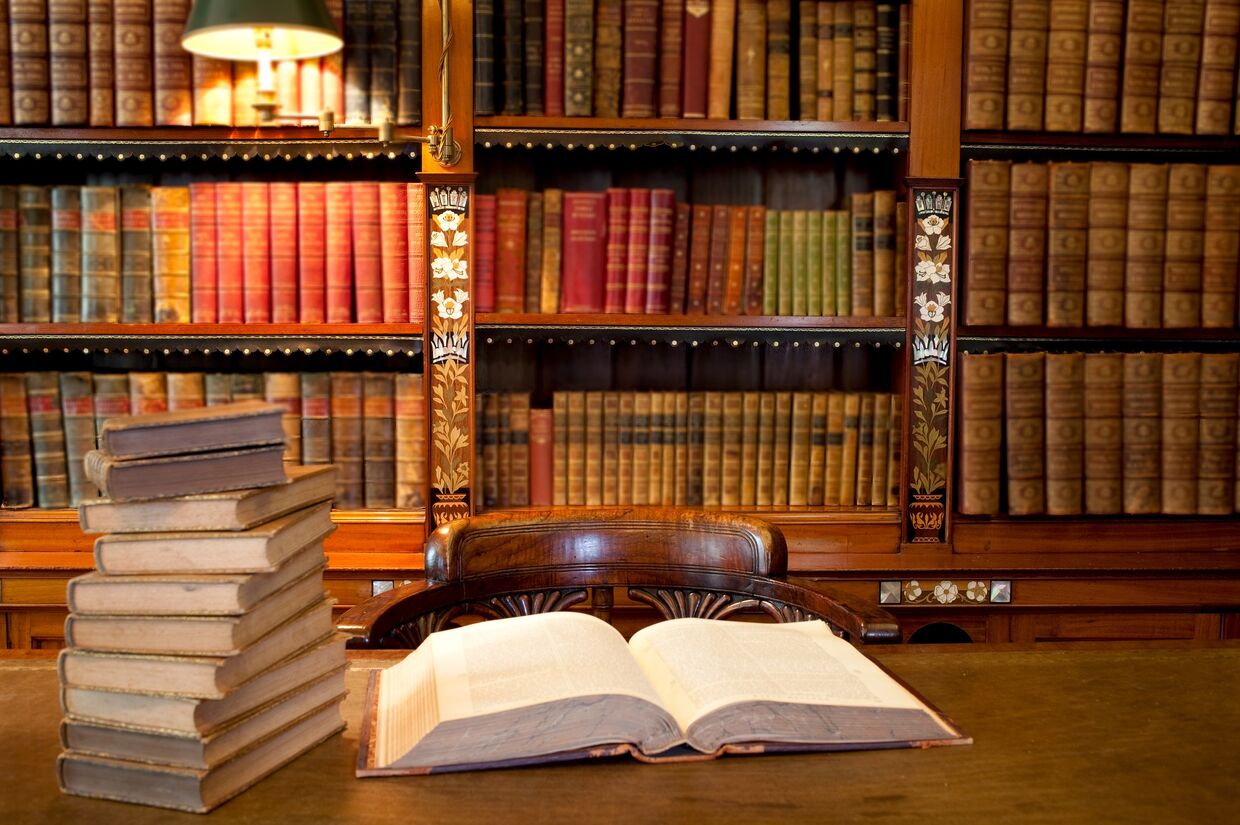 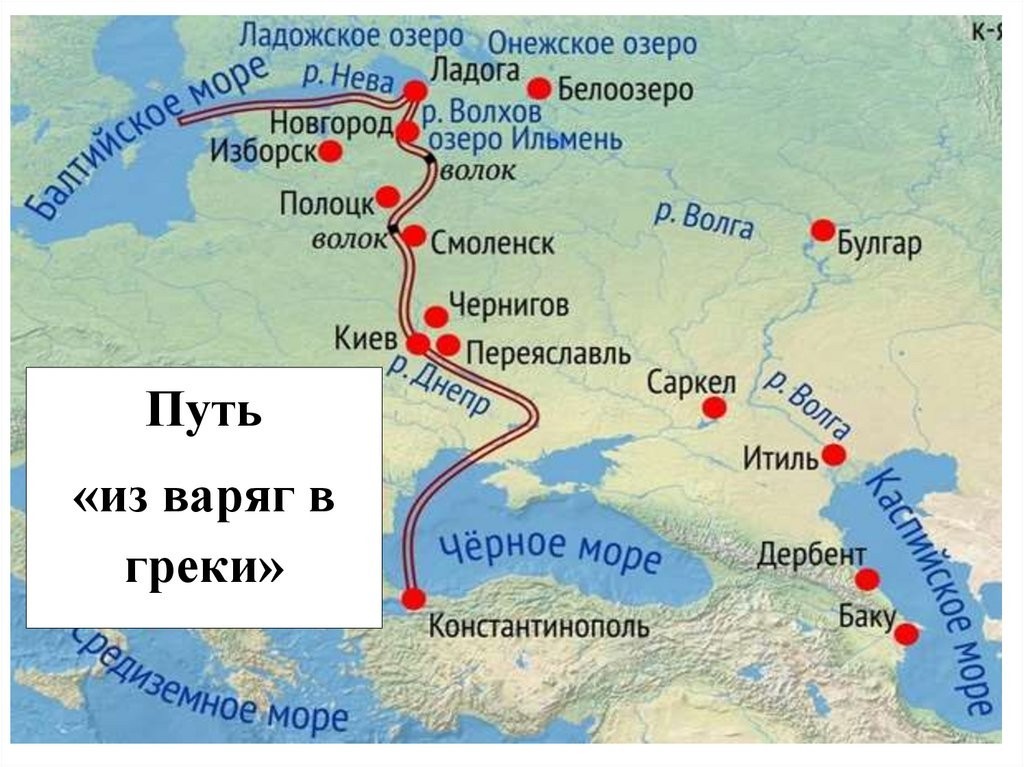 Цель: выяснить, как произошёл переход от дохристианского письма к славянской азбуке.
Из книжной сокровищницы Древней Руси
Словарь С.И.Ожегова:
Сокровище – драгоценность, дорогая вещь.
Сокровищница – место хранения, помещение для сокровищ, драгоценностей
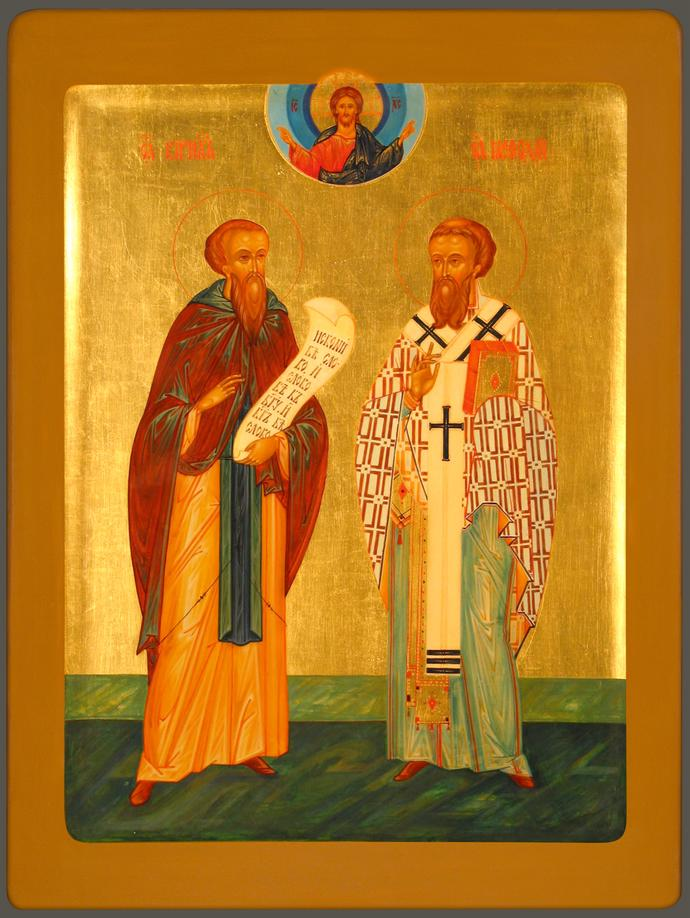 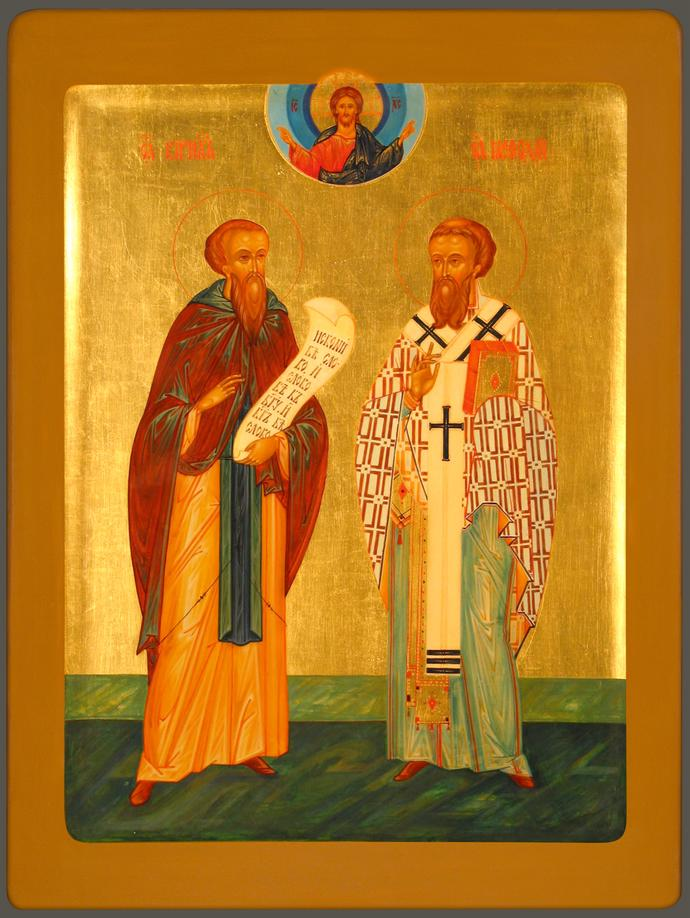 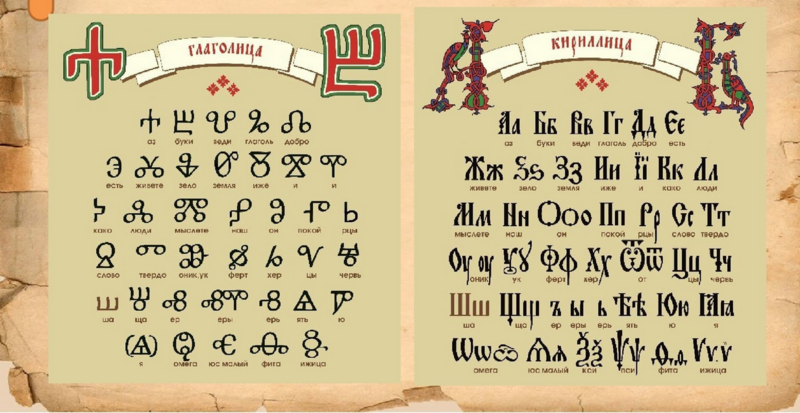 В 863 году Кирилл с помощью брата и учениковсоставил славянскую азбуку-кириллицу, перевел на славянский язык Евангелие, Апостол, Псалтырь. До сих пор мы пользуемся кириллицей.
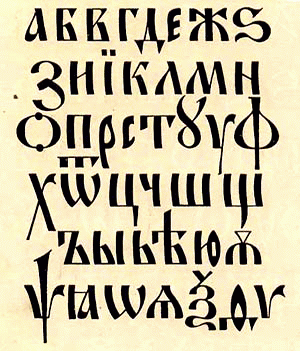 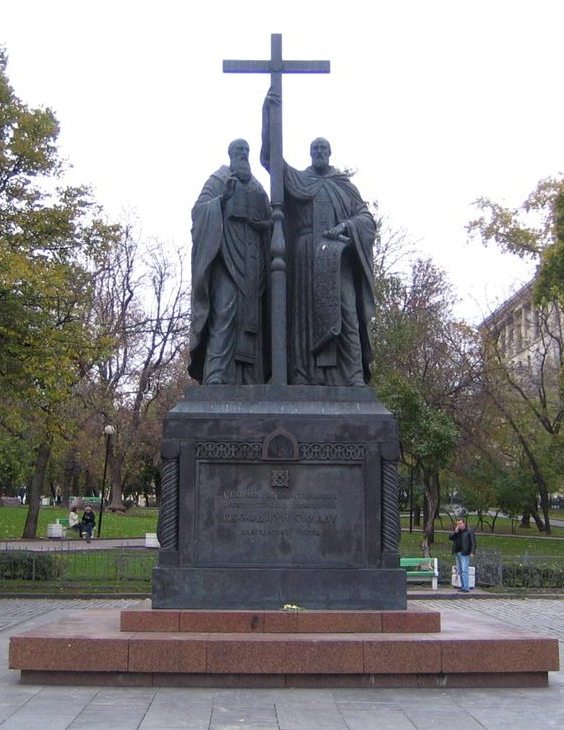 Памятник Кириллу и Мефодию в Москве24 мая –День славянской письменностии культуры
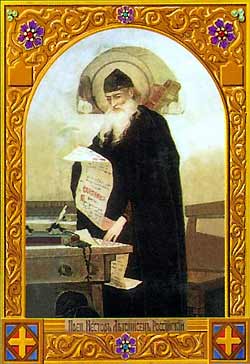 В конце XI начале XII века в Киево-Печорском монастыре жил монах Нестор, который создал первую русскую летопись – 
 «Повесть временных лет».
«Повесть временных лет»
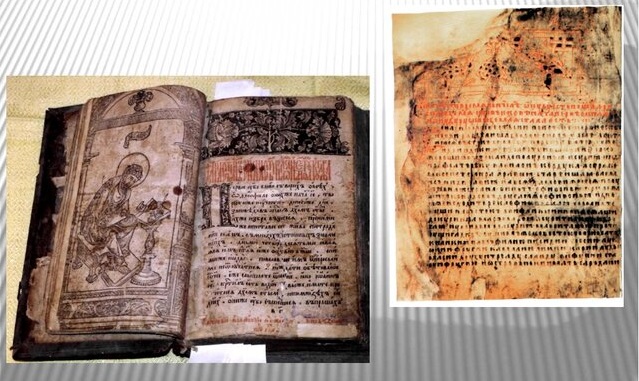 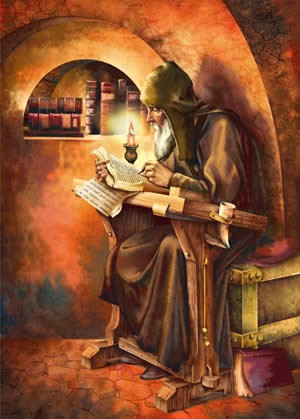 «Откуда есть пошла Русская земля, кто в Киеве наче перви княжити, и откуда Русская земля стала есть»
Древнерусская рукописная книга. XIII в.
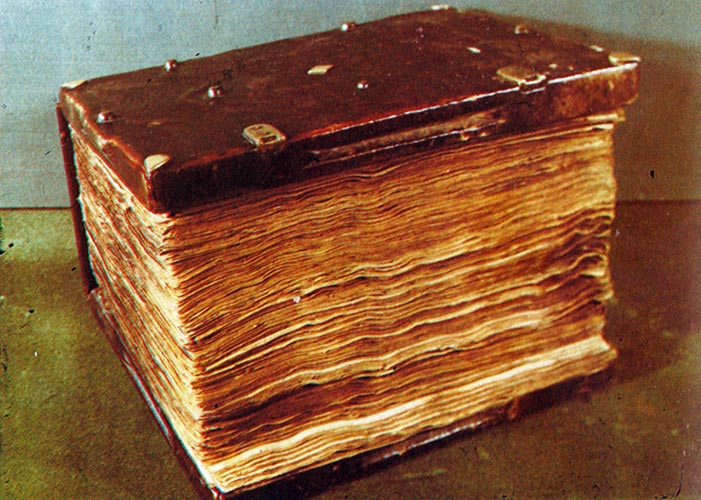 Береста
Пергамент
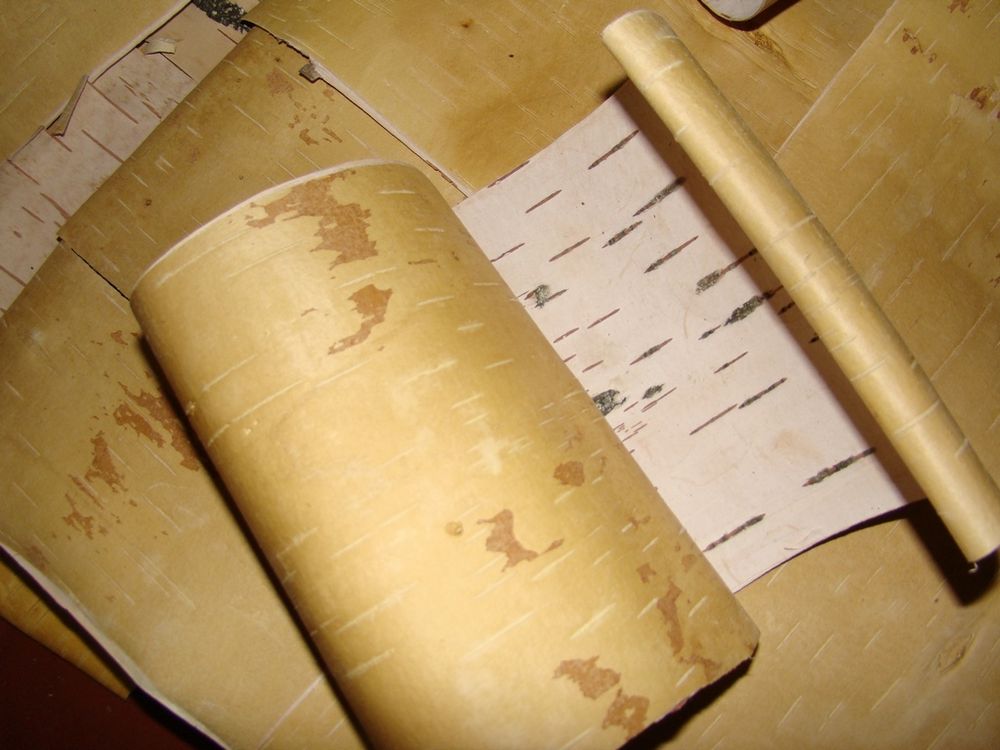 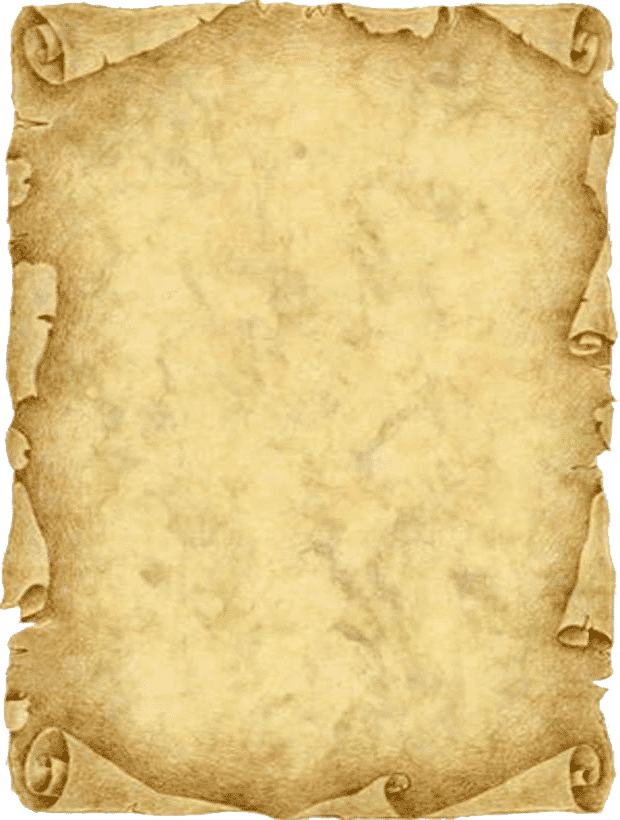 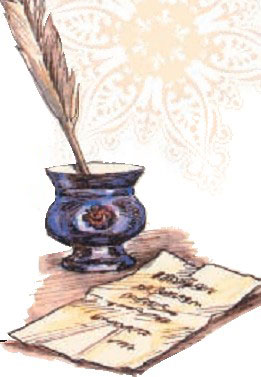 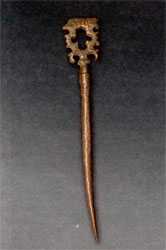 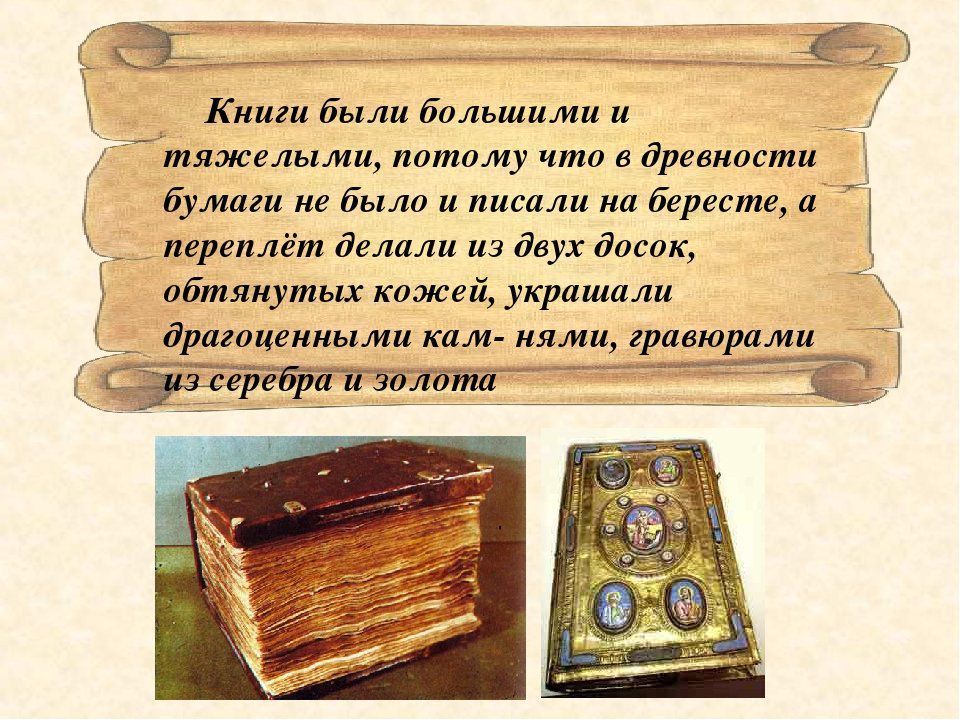 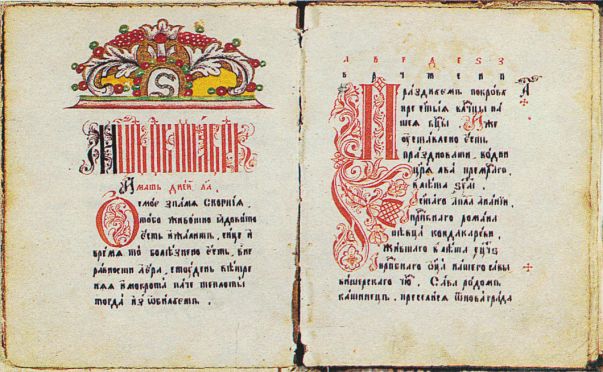 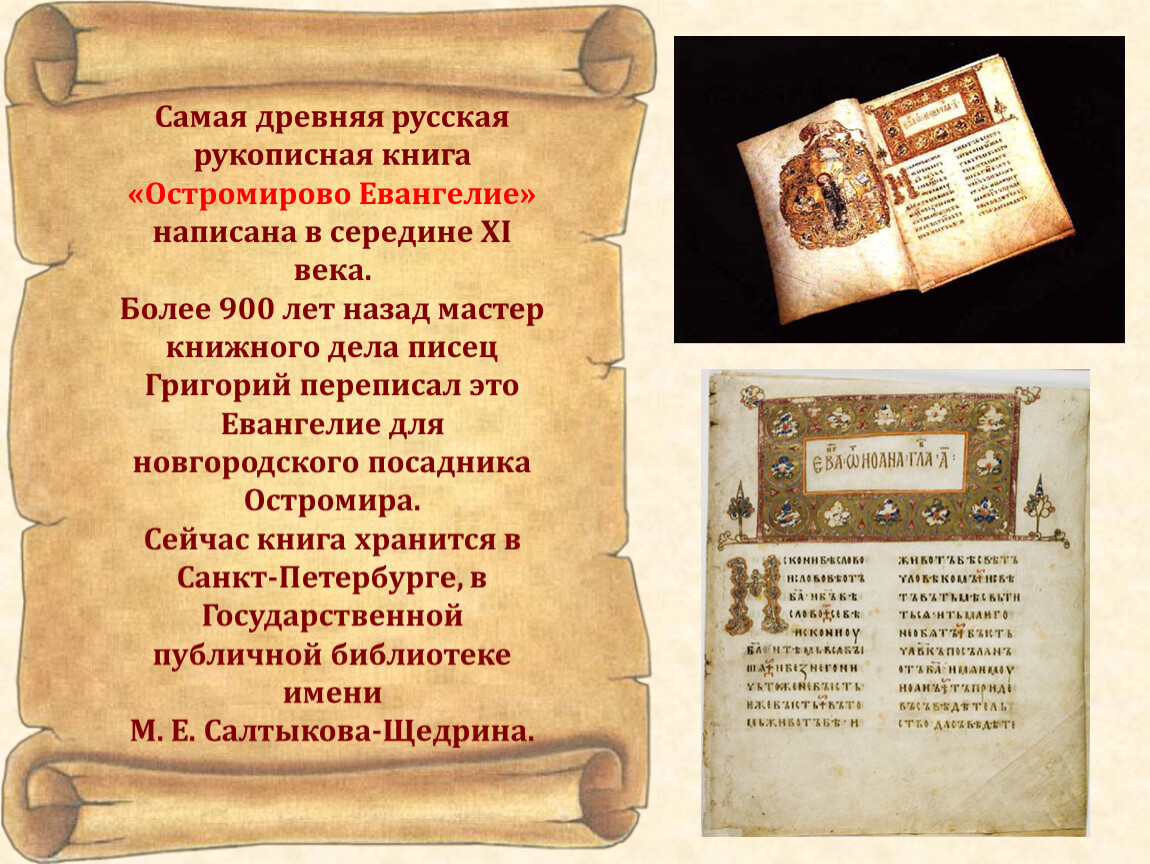 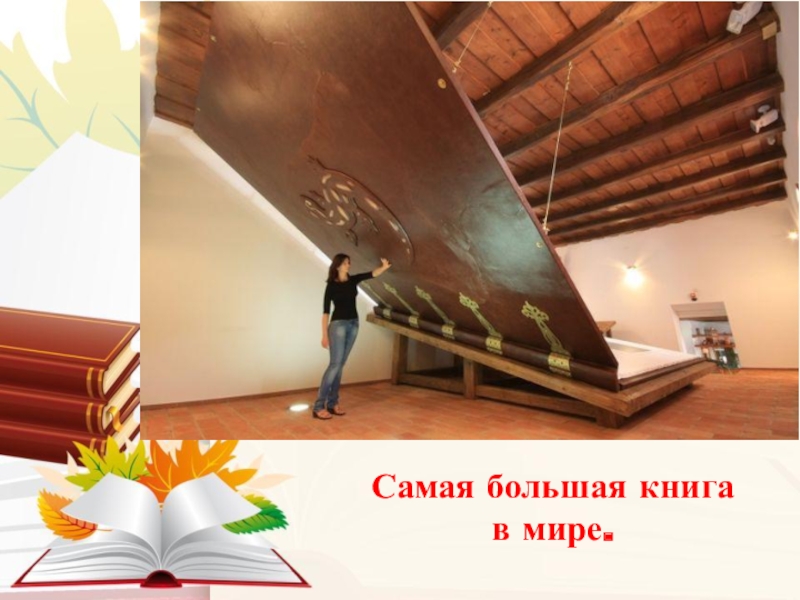 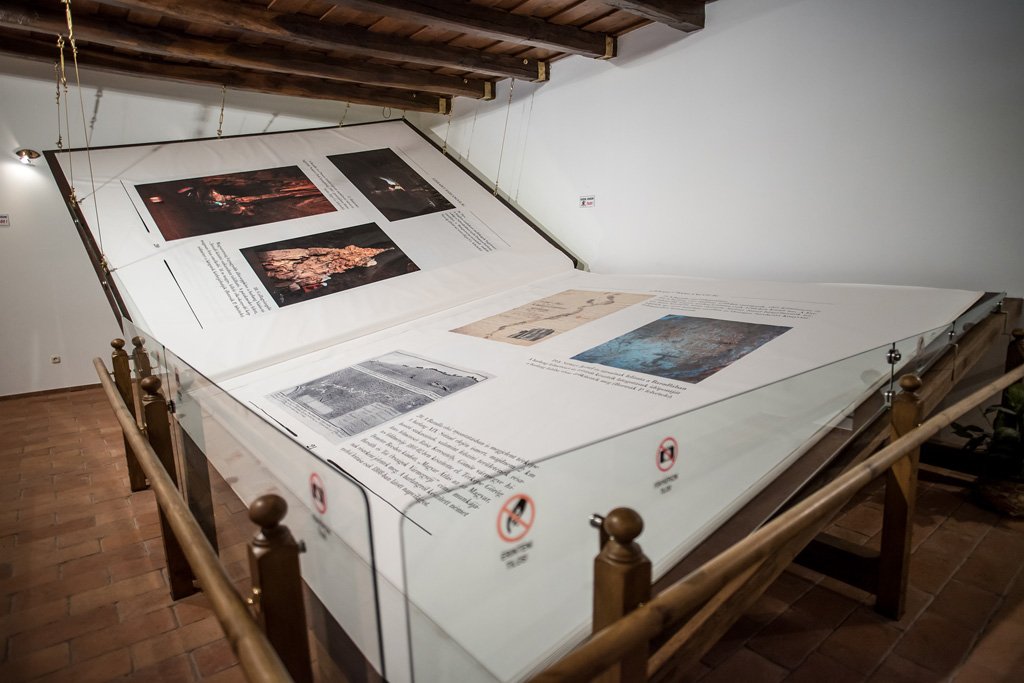 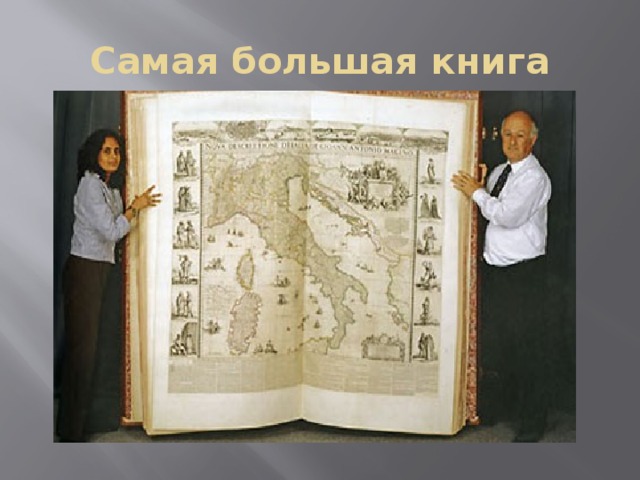 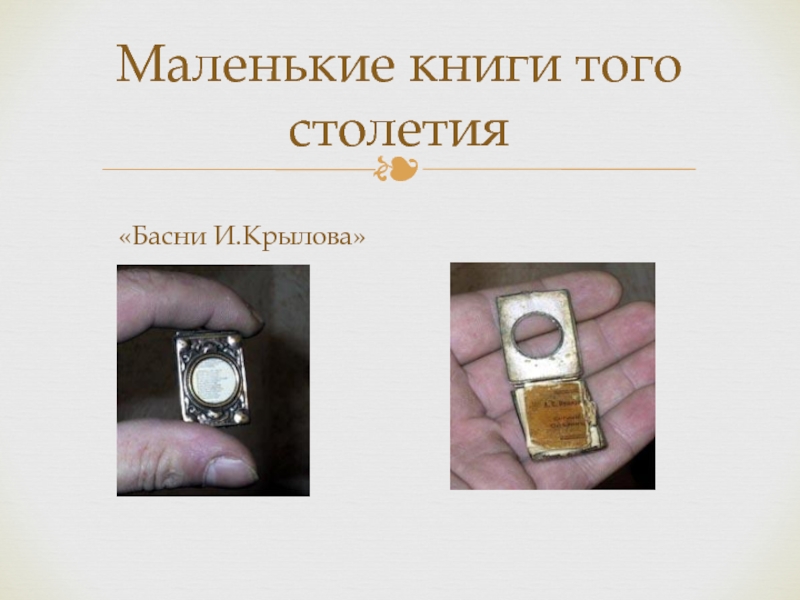 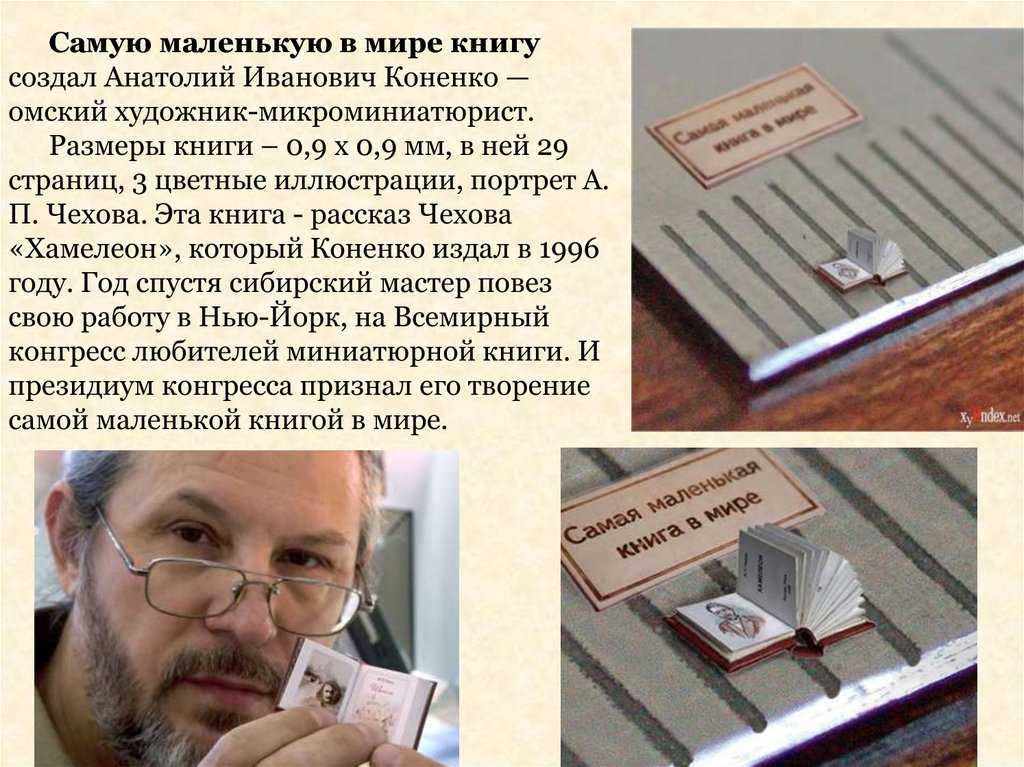 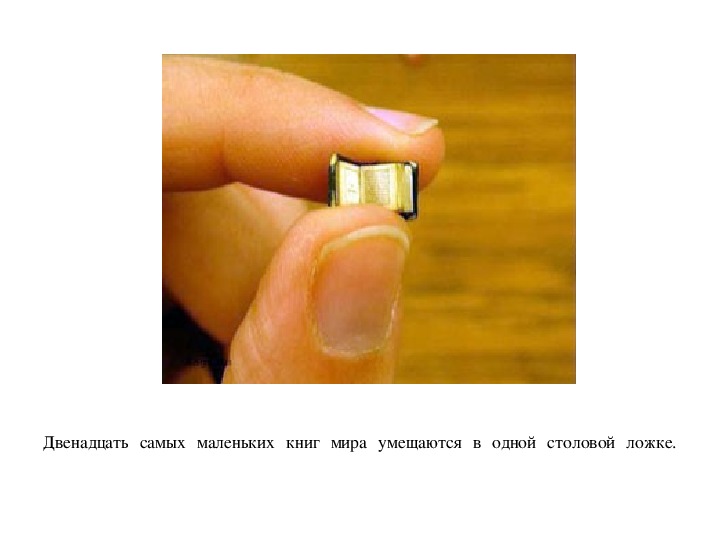 «Закончи предложения»:
- Сегодня на уроке я узнал(-а)...
- Поработать ещё надо над……
- Новые знания можно применить……
- Я бы поставил(-а) себе оценку…
Выбери предложение, созвучное твоему настроению
•	Урок полезен, всё понятно!
•	Лишь кое-что чуть-чуть не ясно.
•	Ещё придётся потрудиться.
•	Да, трудно всё-таки учиться!
Домашнее задание:
На отметку «3» сделать пересказ уч.с.35-37;
На отметку «4» сделать пересказ и изобразить страницу рукописной книги;
На отметку «5» подготовить сообщение на тему «Как рождается книга в наши дни».
1) Славянскую письменность создали _______ и _______
2)На Руси писали на ______ и __________, используя для этого ________ и  ________
1)Славянскую письменность создали _______ и _______
Кирилл
Мефодий
2)На Руси писали на ______ и __________, используя для этого ________ и  ________
Бересте
Пергам2)На Руси писали на ______ и __________, используя для этого ________ и  ________
енте
Писало
Перья